2024 Ocean Decade Conference
Barcelona, Spain: 10 - 12 April 2024
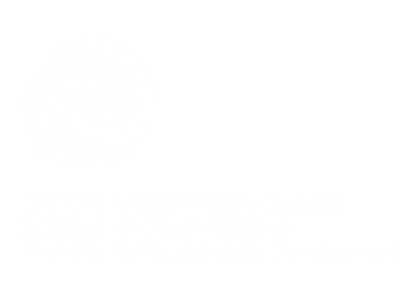 To convene Decade Actions and Decade partners

 To celebrate achievements and  take stock

To  set collective vision for coming years…

Significant demand for attendance by Ocean Decade community with approx. 3000 registrations for 1500 places…
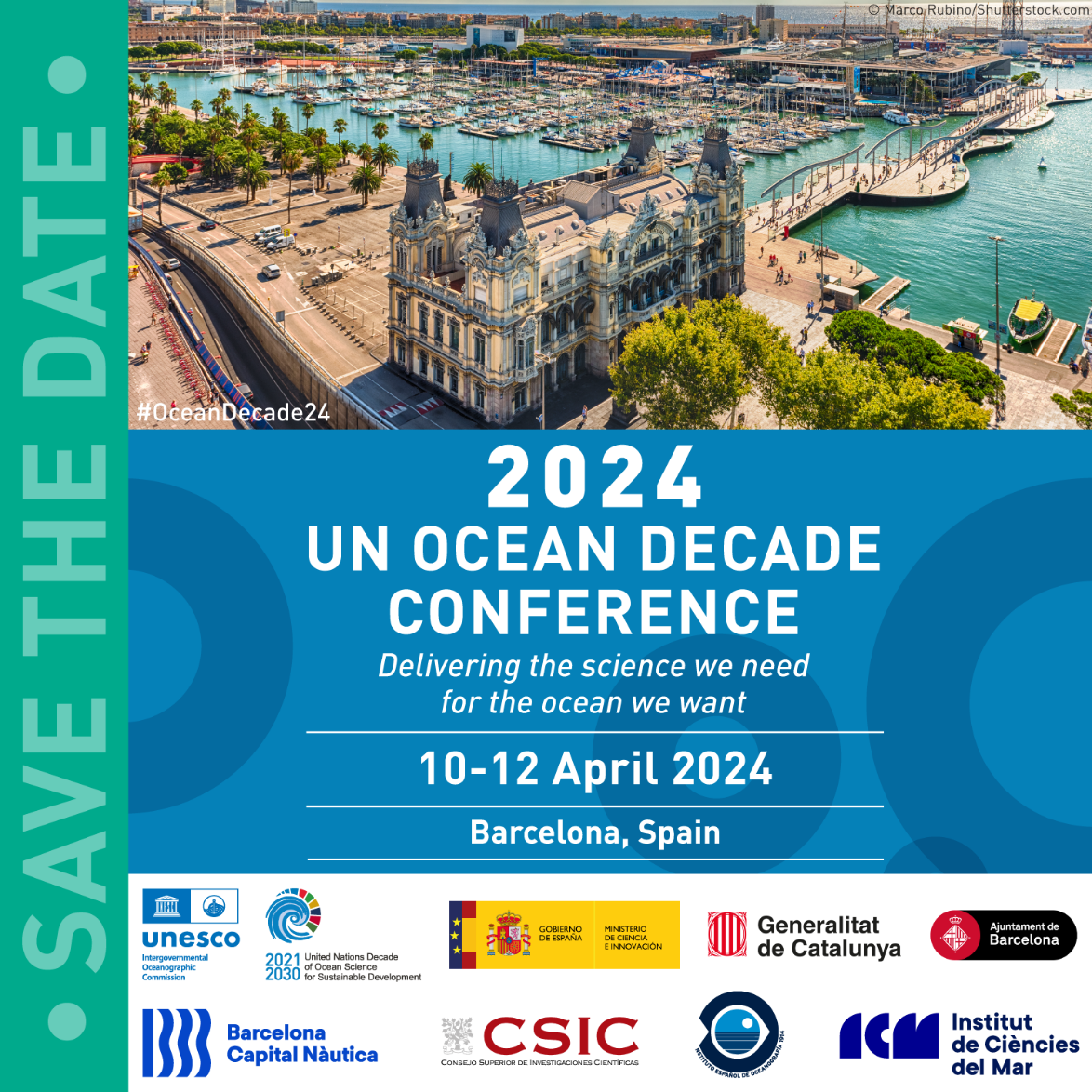 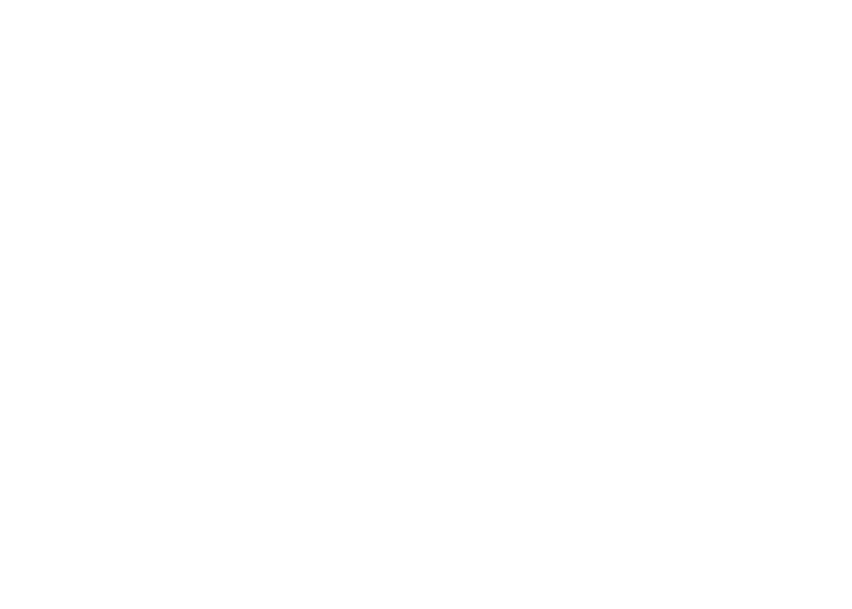 Conference Objectives
Showcase and celebrate achievements of the Ocean Decade 

Generate consensus on science – policy – society priorities for the next 3 to 5 years 

Create opportunities for networking to catalyse new partnerships and initiatives 

Provide a global platform for announcements and commitments 

Prepare for a visible and meaningful role in the 2025 UN Ocean Conference and related events

Raise visibility and awareness of the Ocean Decade and the role of ocean science in sustainable development
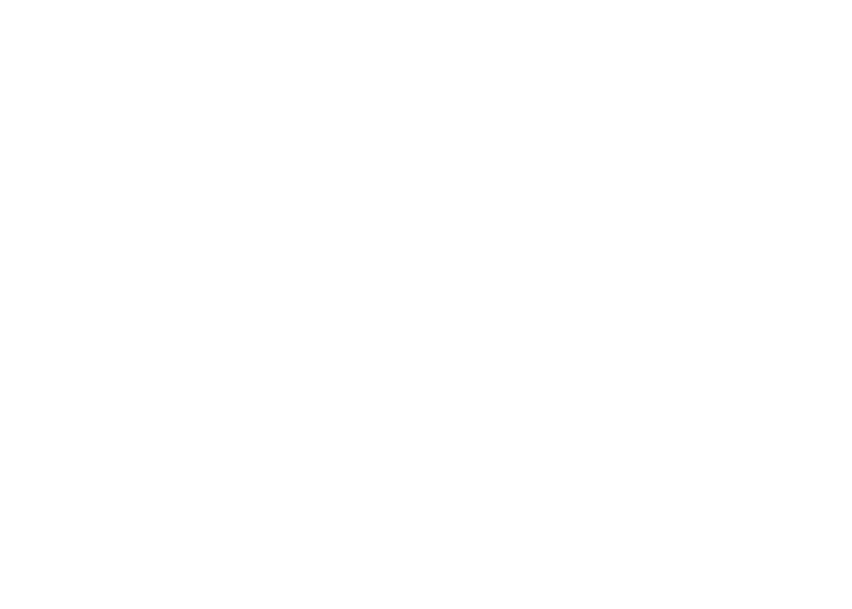 130 events
Conference  Structure
50 high profile events to be held in the mornings and lunch-time slots of the Conference
80 events
Exhibitions and films also being distributed in venues around Barcelona
‘State of the Decade Conference Report’ with refined Vision 2030 outcomes and other Conference outcomes
Main Conference Structure: 10 – 12 April
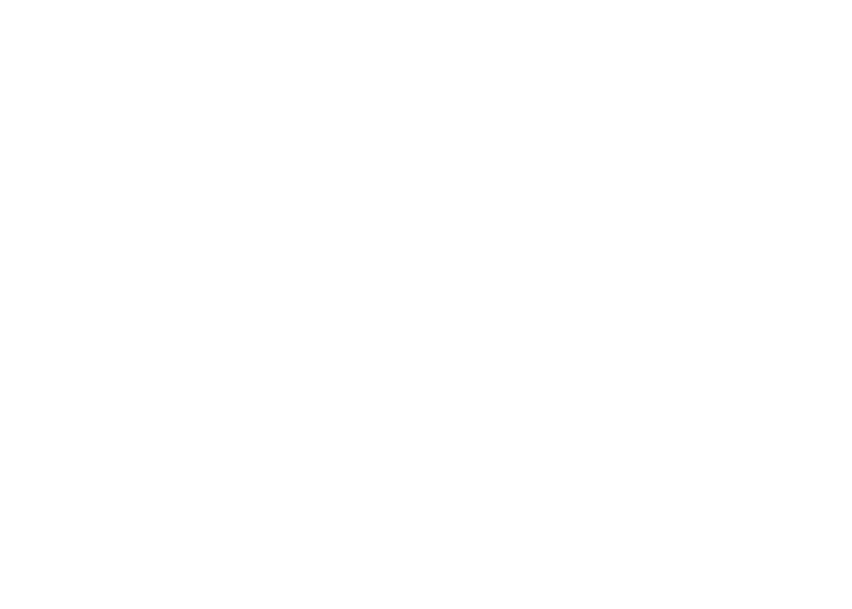 https://oceandecade-conference.com/registration.php
https://oceandecade-conference.com/on-site-satellite-events.php
https://oceandecade-conference.com/off-site-satellite-events.php
Ocean Decade Conference 2024 Satellite Event on  Coastal Cities and Communities Joining Tsunami Ready
Denis Chang Seng, PhD
Programme Specialist
ICG/NEAMTWS Technical Secretary
IOC -UNESCO
Objectives of the Satellite Event
The IOC-UNESCO Ocean Decade Tsunami Programme (ODTP)  aims (1) to significantly enhance the existing global tsunami warning system by reducing timeliness and the uncertainty of the tsunami warning and (2) increasing the readiness of coastal communities through initiatives like the UNESCO-IOC Tsunami Ready Recognition Programme (TRRP). 

The  sat event focuses on (2),  the readiness of coastal communities and TRRP with the following objectives

Promote partnerships, collaboration and understanding how to co-design actions to enhance the readiness of coastal communities to tsunamis in a multi-hazard context.
Showcase the benefits of UNESCO IOC TRRP and or similar initiatives.
Acknowledge new cities and communities recognized as TRRP.
Call for new countries and communities to join UNESCO-IOC TRRP.
Session Structure
Appreciation
Introduction/Overview
01
02
03
04
Dialogue
Key Messages
Part 1: Introduction/Overview
Overview of key achievements and strategic way forward to increase the readiness of coastal communities to sea level risks, in particular tsunamis. 	
Mrs Christa von Hillebrandt- Andrade
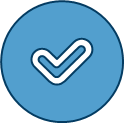 Coastal Readiness
Contributions to challenge 6 on CR?
Part 2: Dialogue
Motivation?
Benefits?
Values?
Inspiration?
What does it mean?
Experts and Decision Makers  Dialogue on Building Coastal Resilience to Tsunami Risk
CARIBE-EWS
PTWS
NEAMTWS
IOTWMS
Fiji and Ecuador?
France and Turkiye
Dominica
Indonesia
Barriers?
Challenges?
New Strategies?
New opportunities?
Proposed Speakers and Organizations
Mrs  Didem Cambaz, KOERI
Turkeye
Fiji
France
Mr Vatia Vasuca, Provincial Administrator of Nadroga Province 

Mrs Esline Garaebiti, Chair of the ICG/PTWS WG-PICT or Mr Ofa Fa’anunu, Vice Chair of ICG/PTWS
Mr David Lisnard, Maire de la ville de Cannes or 
Mr Yannick Ferrand, Directeur des Risques Majeur de la ville de Cannes, 

Mr Matthieu Peroche, Lecturer at Paul-Valéry University
Ecuador
Mr Edwin Pinto, Director of Scientific Affairs and Fisheries Resources of the Permanent Commission of the South Pacific
Dominica
Indonesia
Ms. Kerry Prince, Mayor Portsmouth Domimica.

 Mrs Christa von Hillebrandt- Andrade or Ms. Gelina Fontaine
Mrs. Suci Anugrah Dewi, Coordinator for Earthquake and Tsunami Mitigation of BMKG

Dr. Wayan Dedy Sumantra, Community Disaster Management Leader of Tanjung Benoa)
Registration deadline: 10th Feb
Gender Balance
45%
55%
Women
Men
A total of 4 speakers
A total of 5 speakers
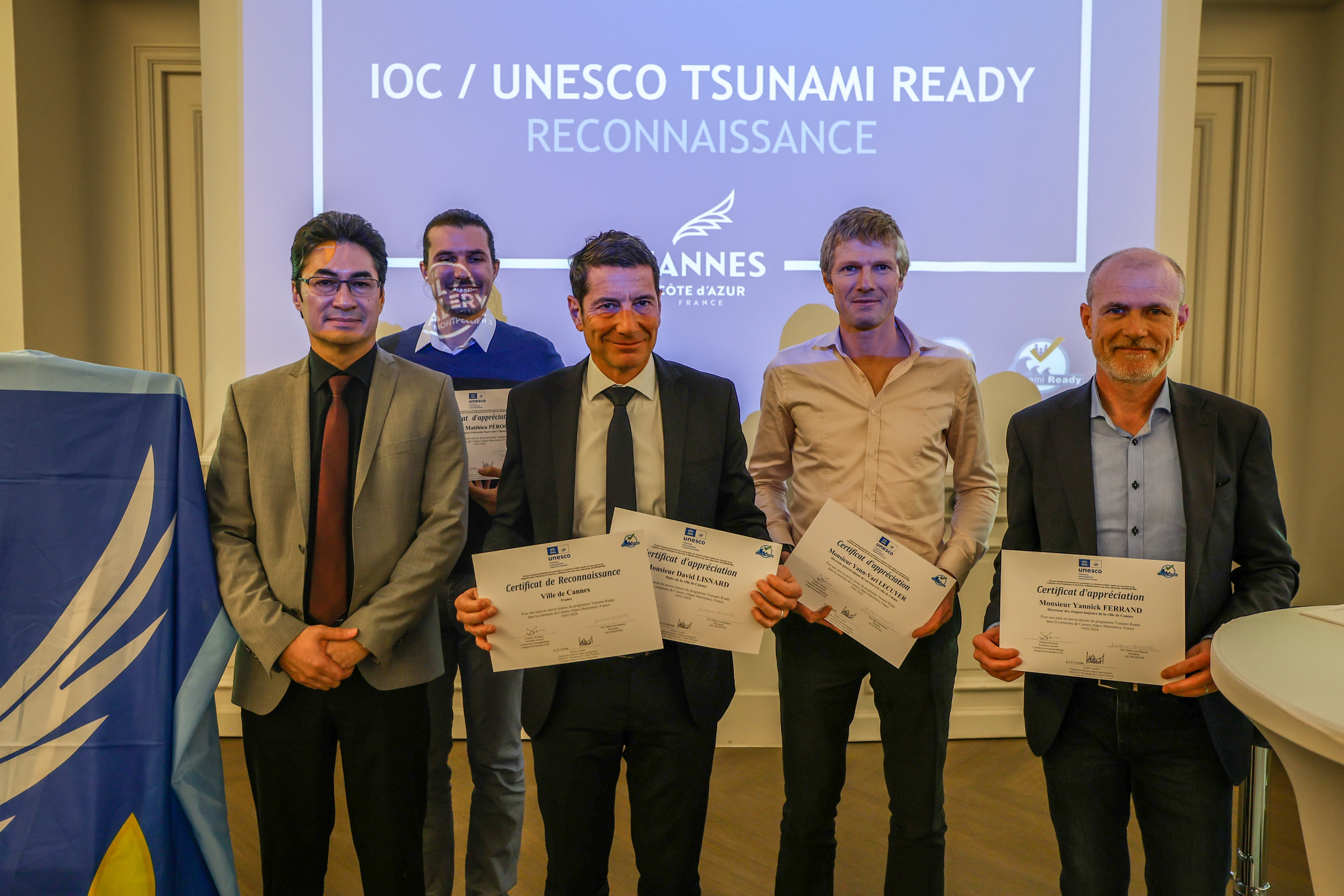 Part 3: Appreciation
Acknowledgement of new cities and communities recognized as UNESCO IOC Tsunami Ready with experts and decision makers e.g. mayors and partners.
Part 4: Key Messages
J
Call for new countries and communities to join the Tsunami Ready Progamme or similar initiatives to build coastal resilience to tsunami risks.

With Tsunami Coalition Chair Laura Kong
O
C
I
U
T
S
A
M
I
N
A
R
E
Y
D
O
L
L
Modality of Financing/Sponsoring event
Respective IOC/ICG regions 

USAID

Respective Organisation e.g. BMKG

Scientific Affairs and Fisheries Resources of the Permanent Commission of the South Pacific
Objectives of Sat Event versus Ocean Conference
Showcase and celebrate achievements
Generate consensus on science – policy – society priorities 
Create opportunities for networking to catalyse new partnerships and initiatives 
Provide a global platform for announcements and commitments
Sat Event On Coastal Resilience Coastal Futures: Charting Priorities for Resilience (Hybrid)
Leading Partners: Decade Collaborative Centre, Coastal Resilience and CoastPredict Programme
Partners / organization names
Global Ocean Observing System (GOOS) 
JPI Oceans and JPI Climate
Ocean & Climate Platform
Fugro
Ocean Decade Tsunami Programme
Joanna Post , GOOS
Lorna Inniss, IOCARIBE
Srinivasa Kumar Tummala, Head INCOIS, India / Decade Tsunami Programme
Side event will:

Feature coastal community stories and recent insights,

Release of the European Knowledge Hub on Sea Level Rise’s first assessment report

Sea’ties’ policy recommendations for coastal cities’ adaptation to sea level rise. 

The public launch of CoastPredict's GlobalCoast initiative
End
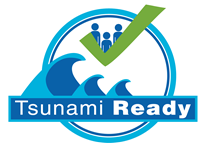 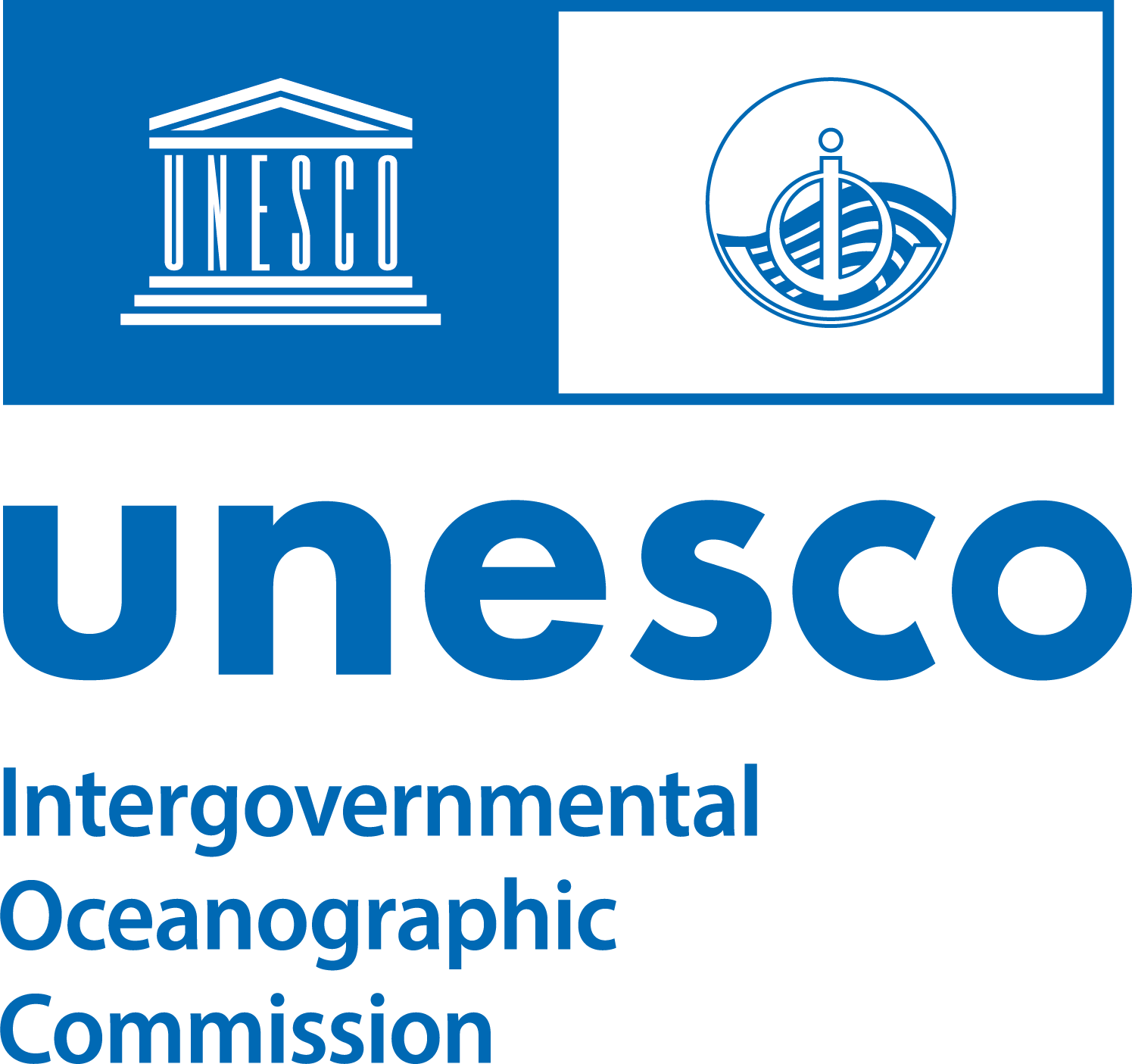 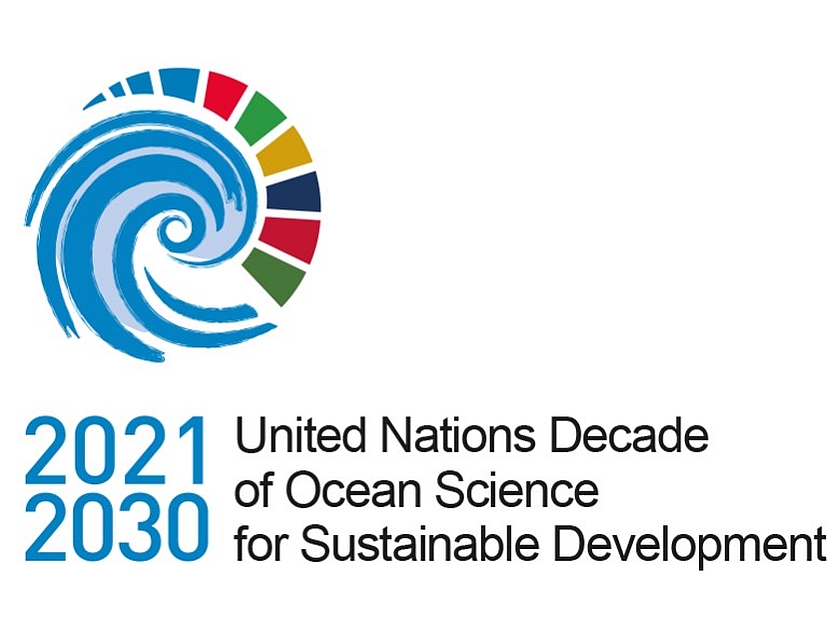